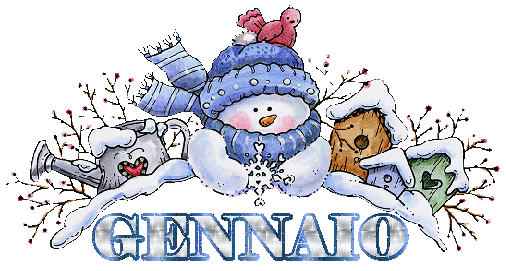 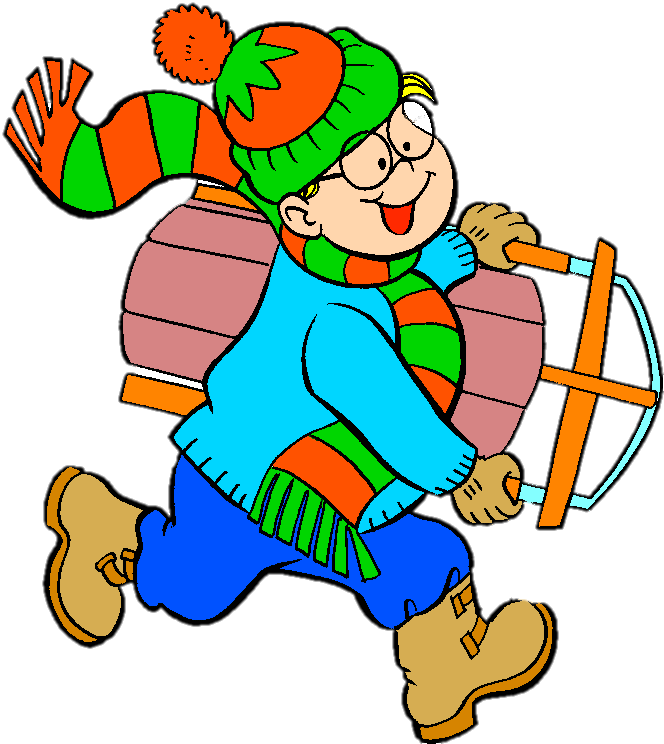 hiver
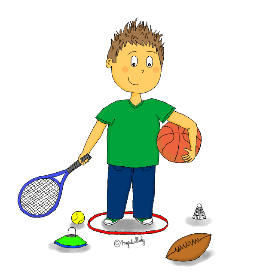 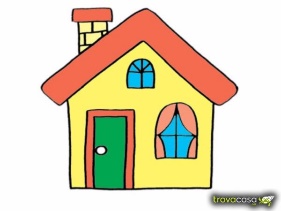 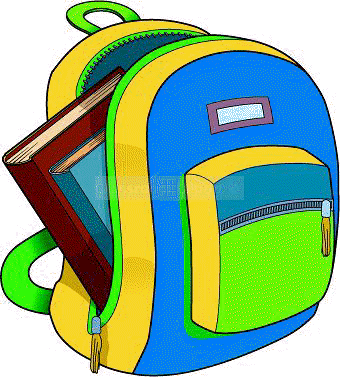 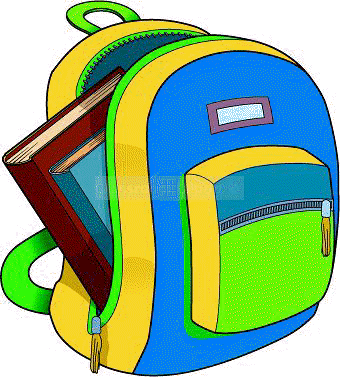 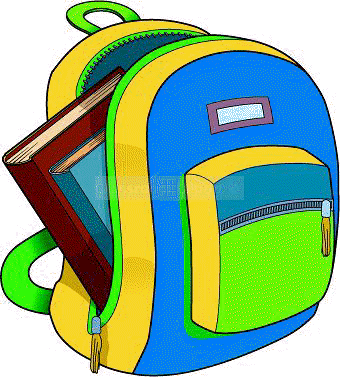 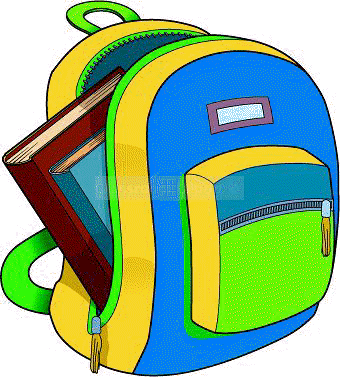 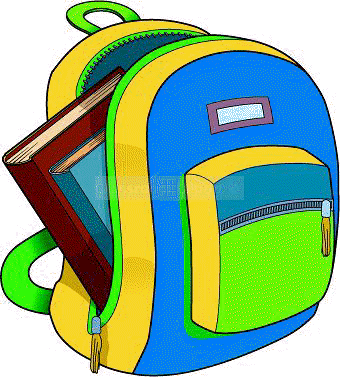 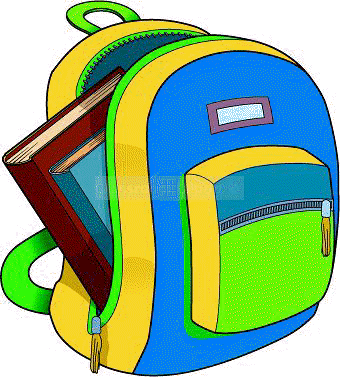 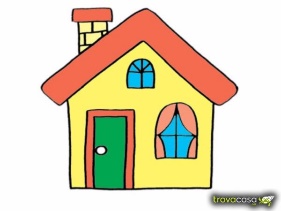 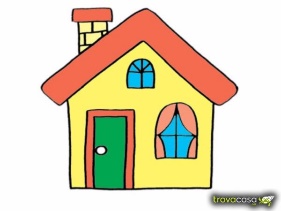 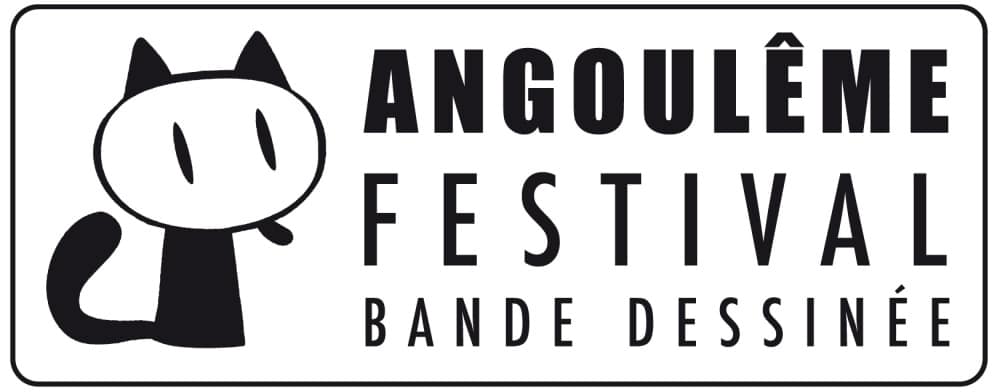 hiver
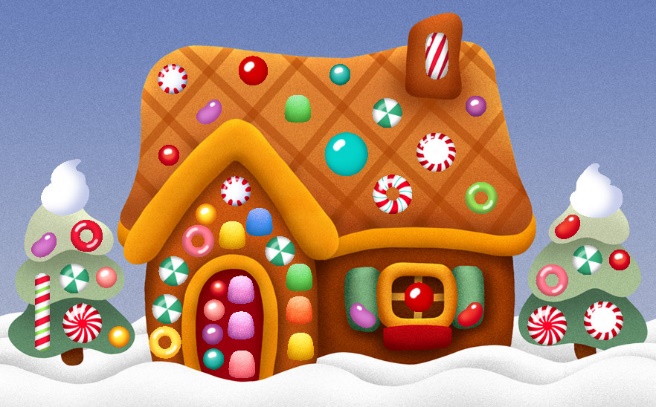 Salon BD à Angoulême
du 27 au 30 janvier
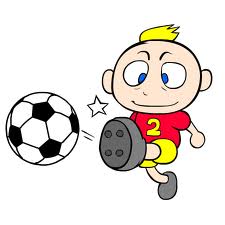 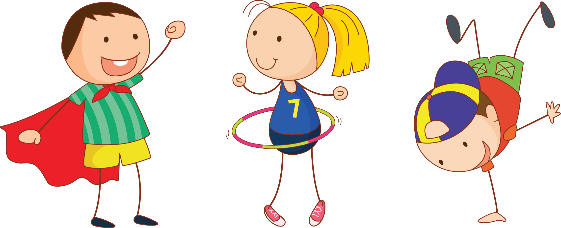 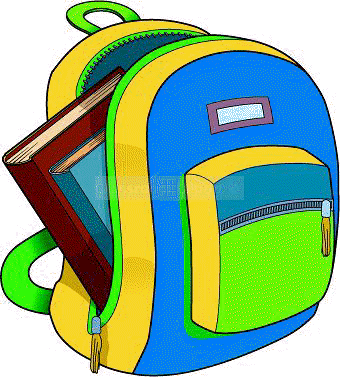 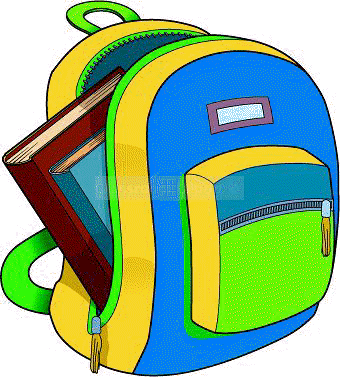 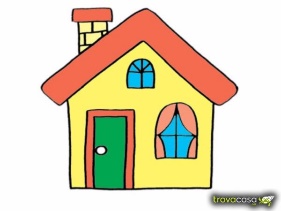 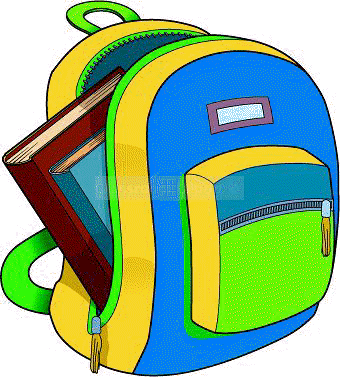 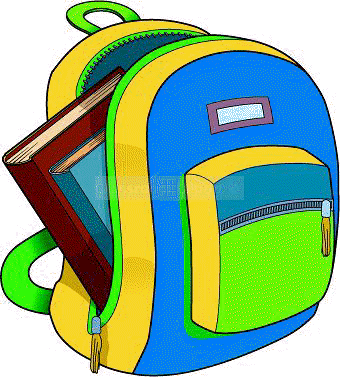 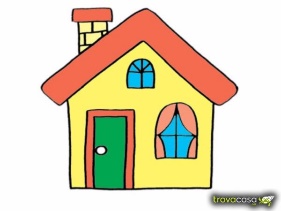 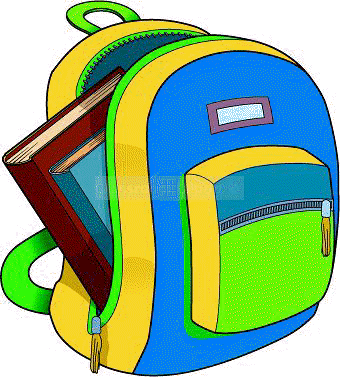 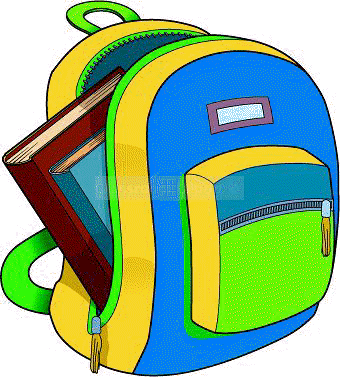 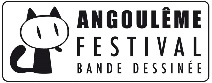 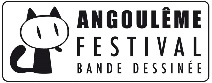 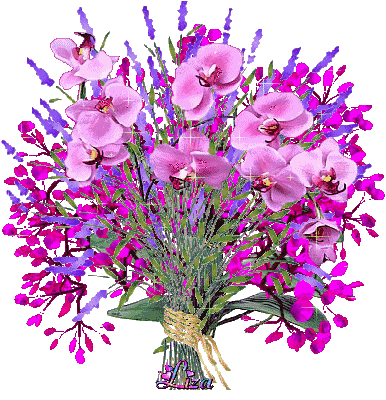 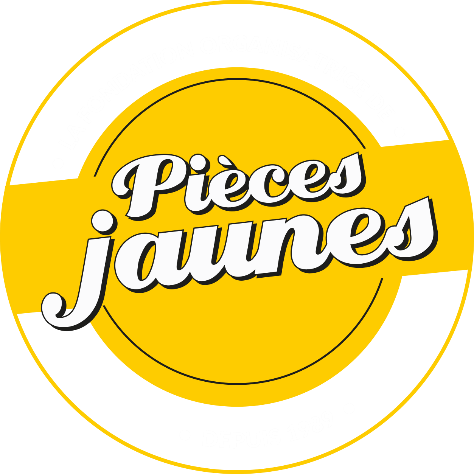 hiver
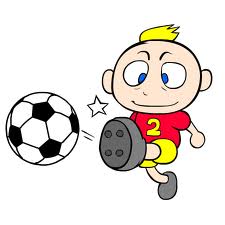 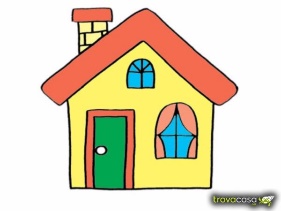 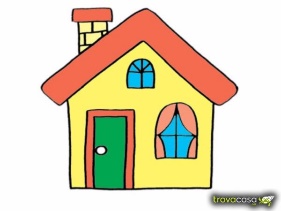 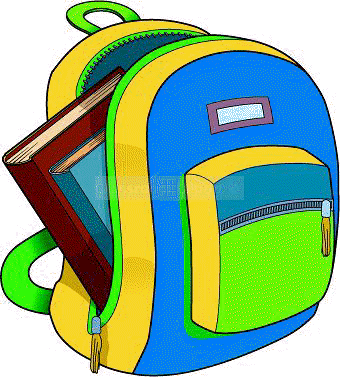 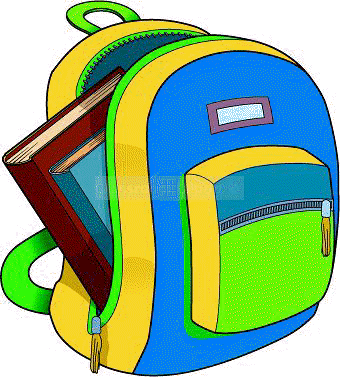 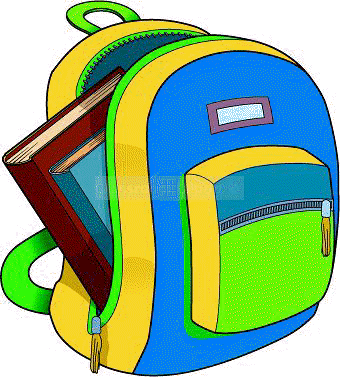 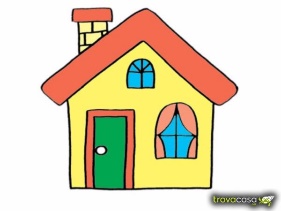 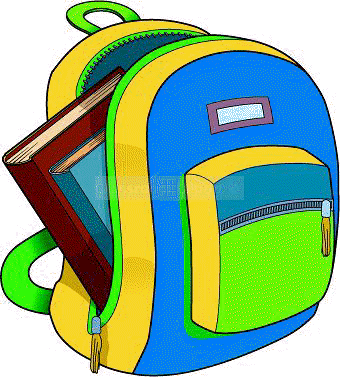 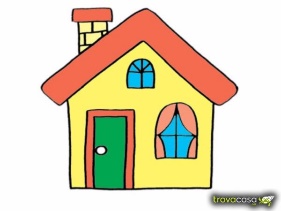 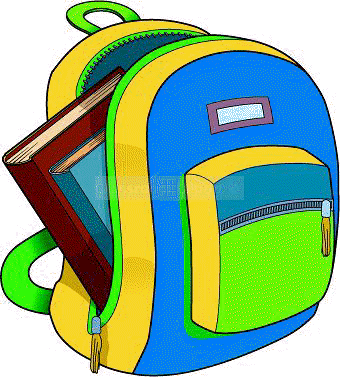 Nouvel An
Chinois
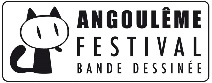 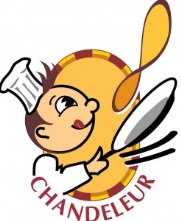 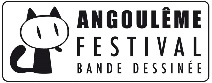 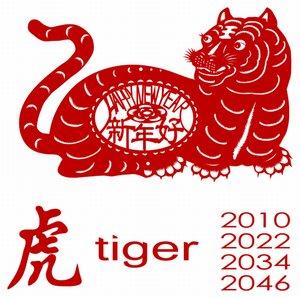 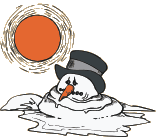 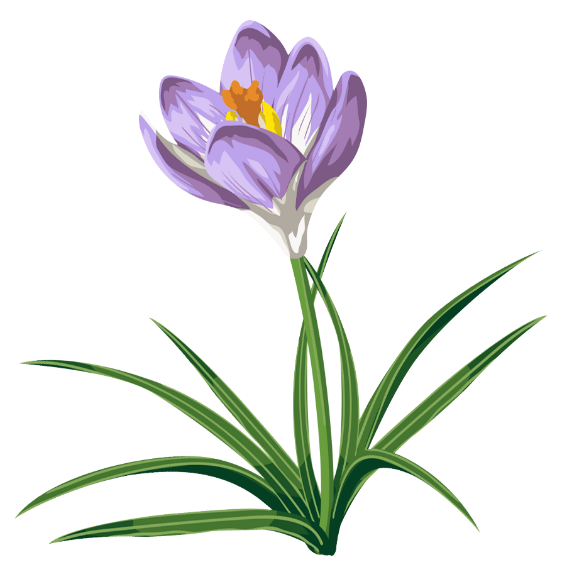 hiver
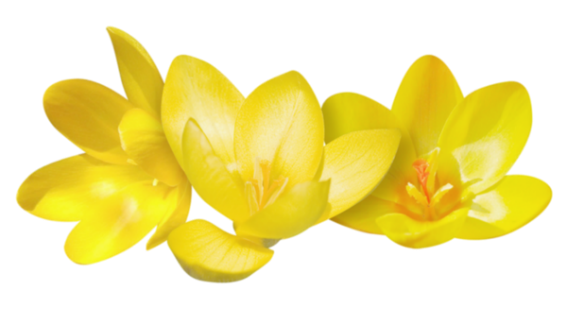 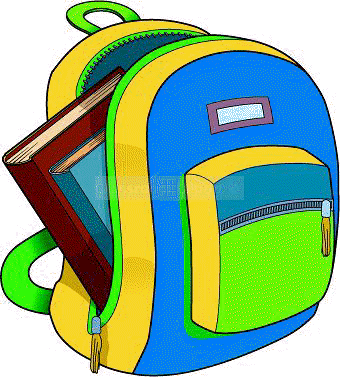 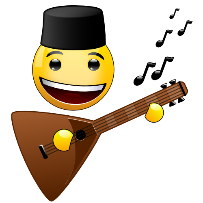 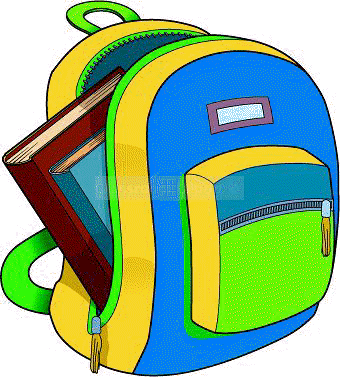 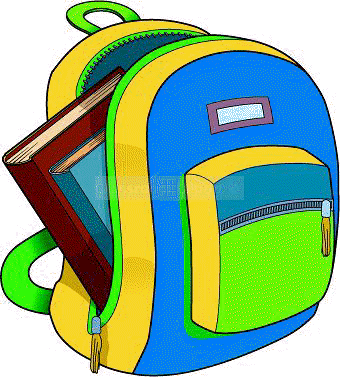 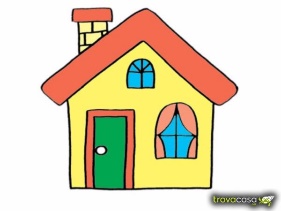 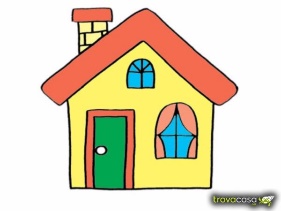 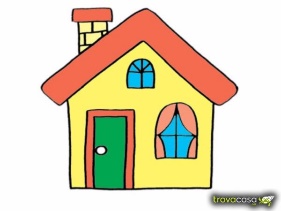 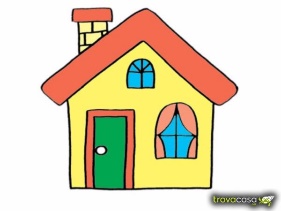 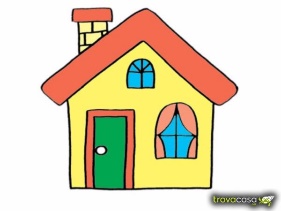 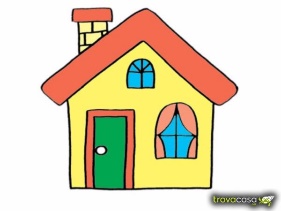 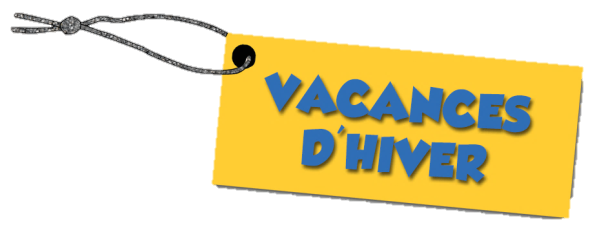 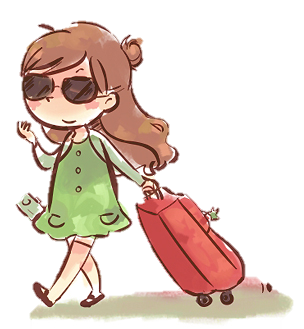 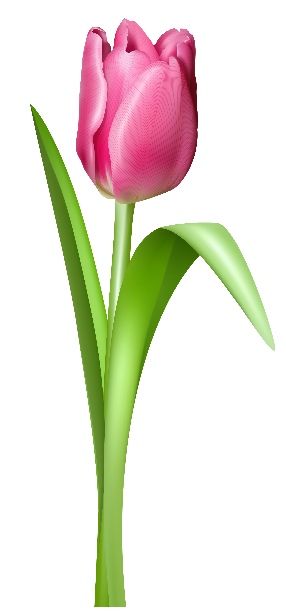 hiver
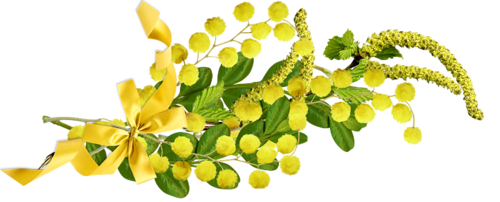 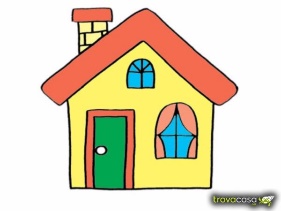 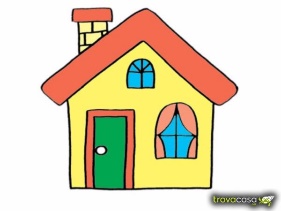 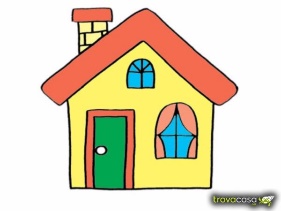 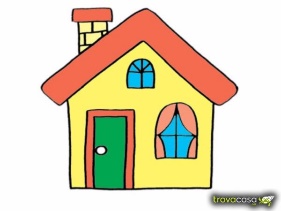 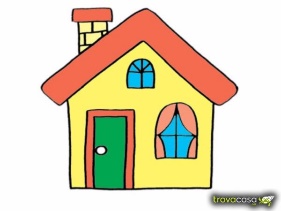 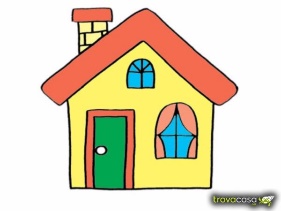 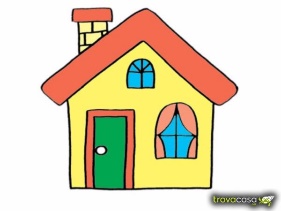 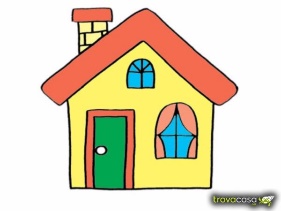 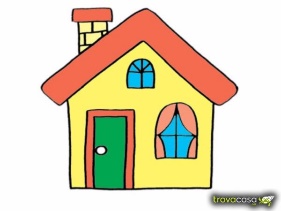 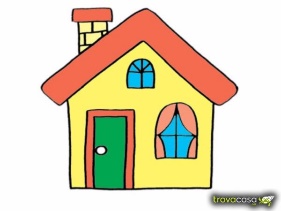 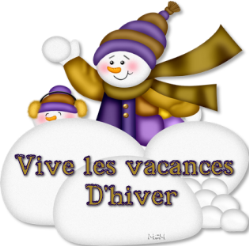 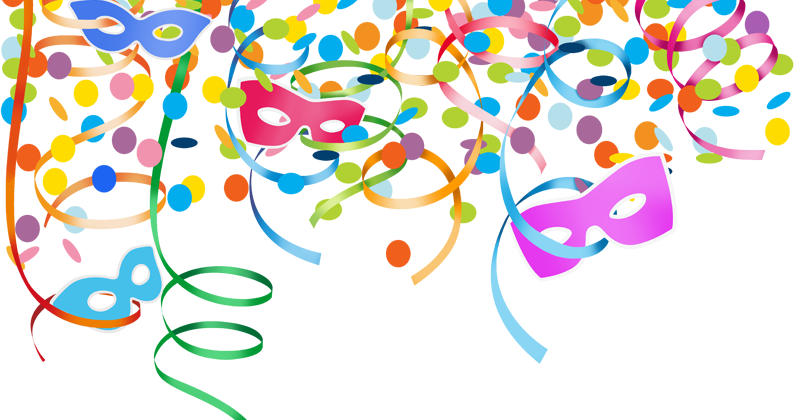 hiver
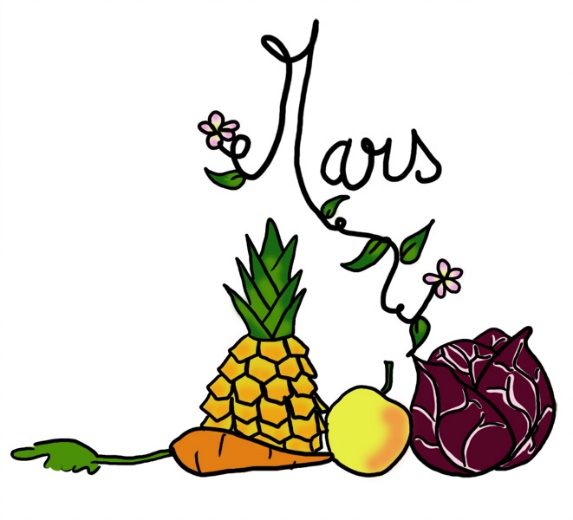 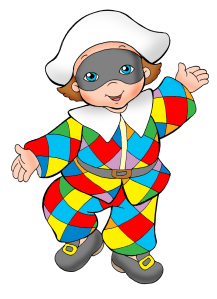 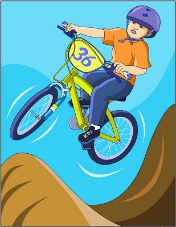 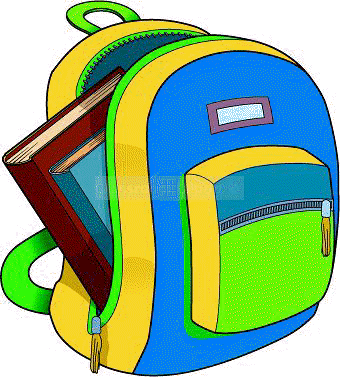 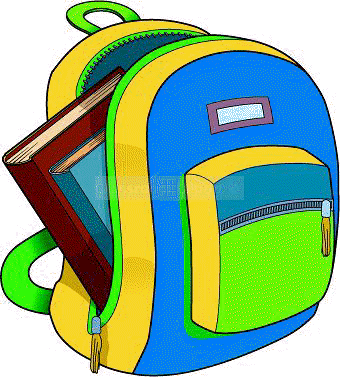 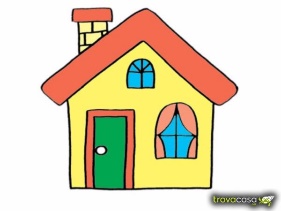 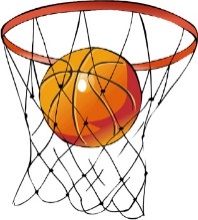 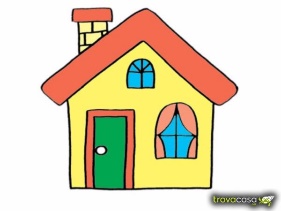 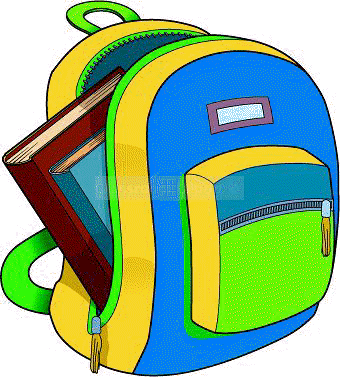 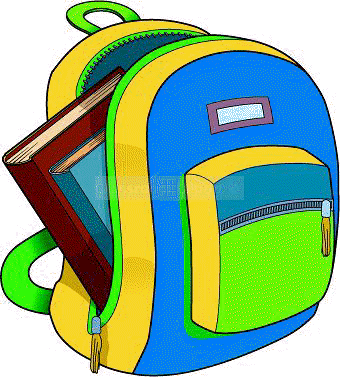 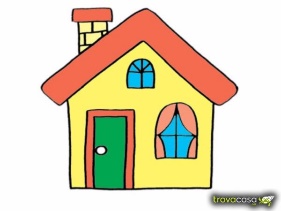 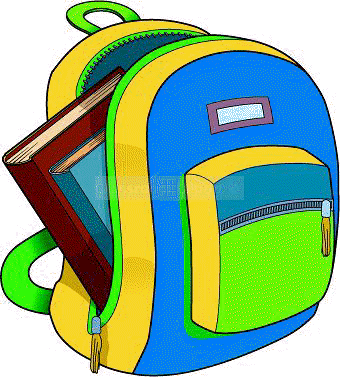 Mardi Gras
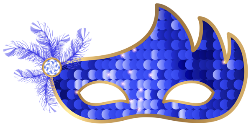 Fête des grands-mères
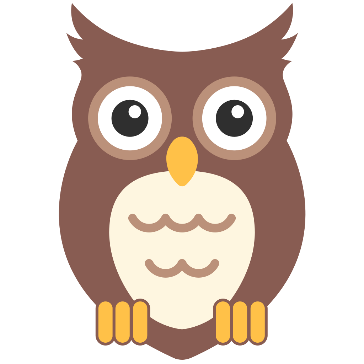 hiver
Semaine du jardinage
du 15 au 20 mars 2022
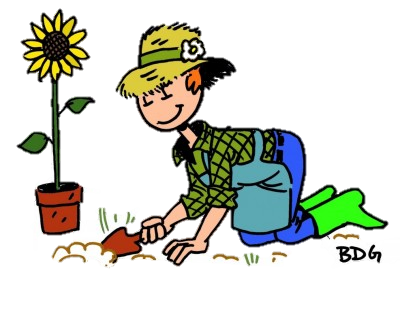 LPO
La nuit de la chouette et ses amours.
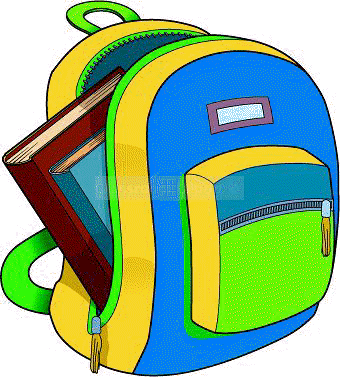 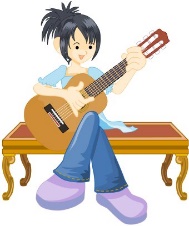 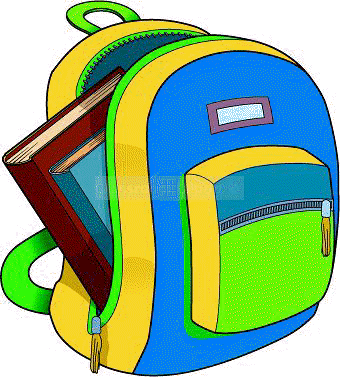 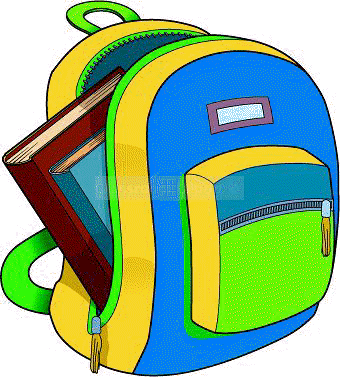 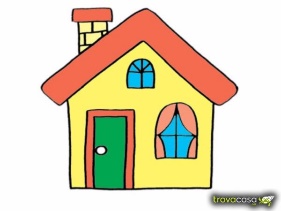 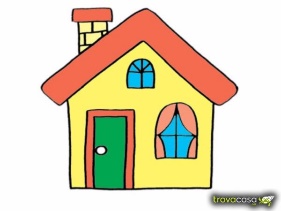 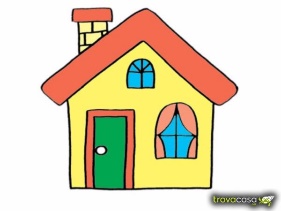 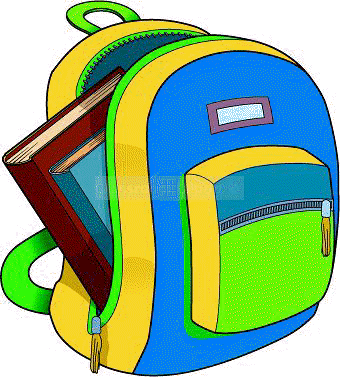 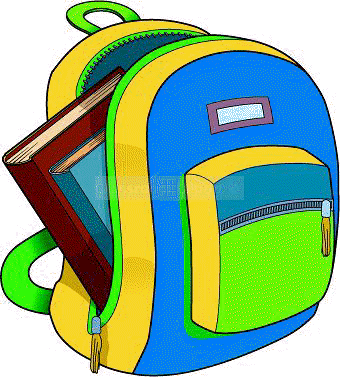 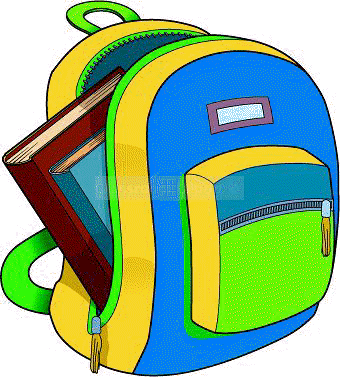 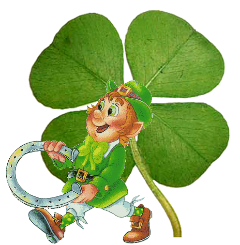 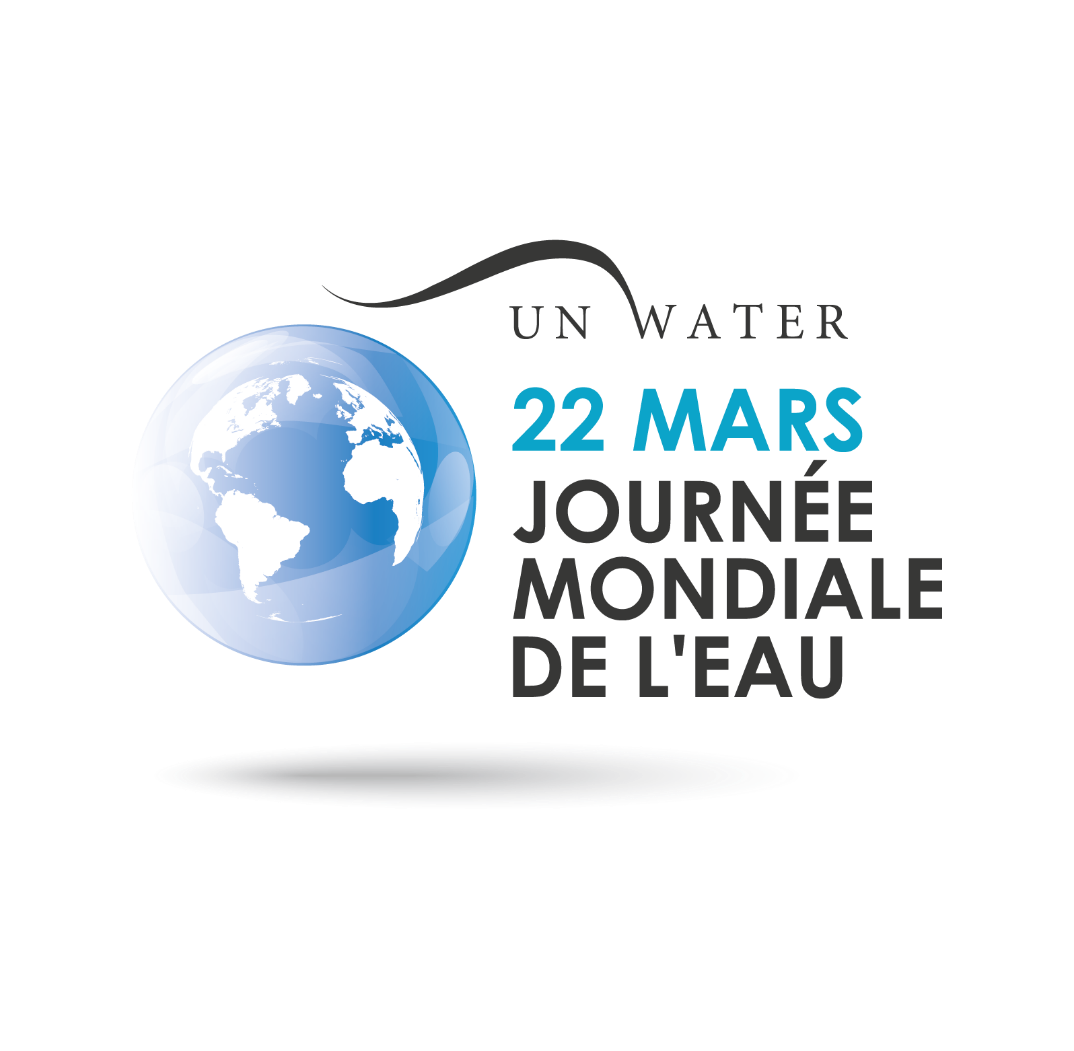 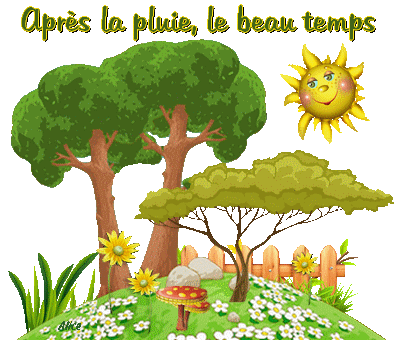 printemps
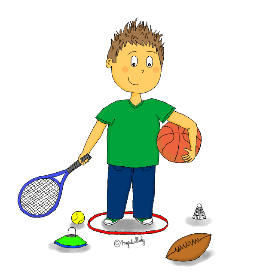 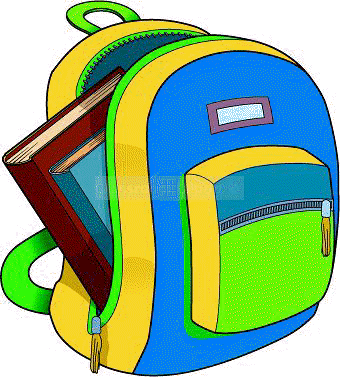 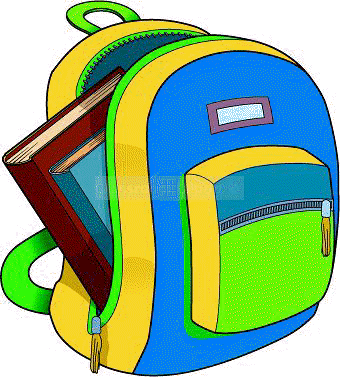 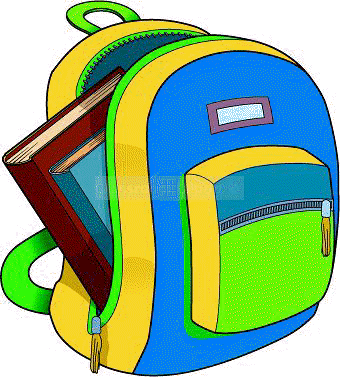 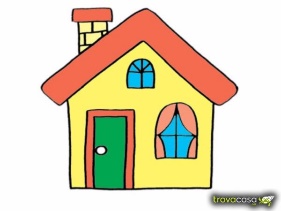 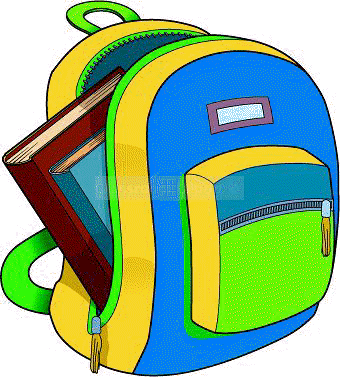 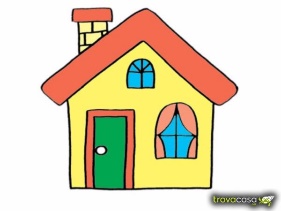 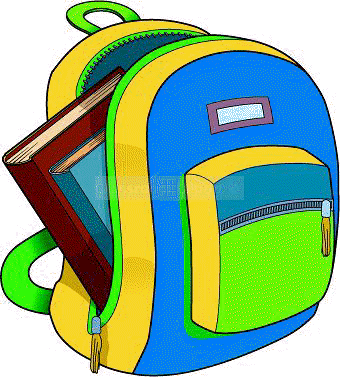 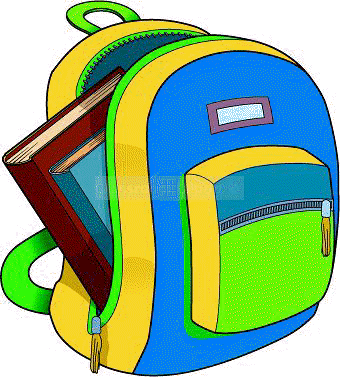 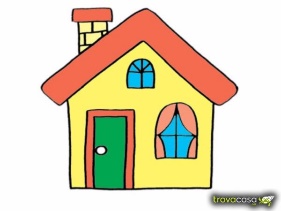 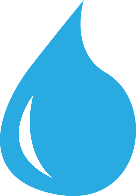 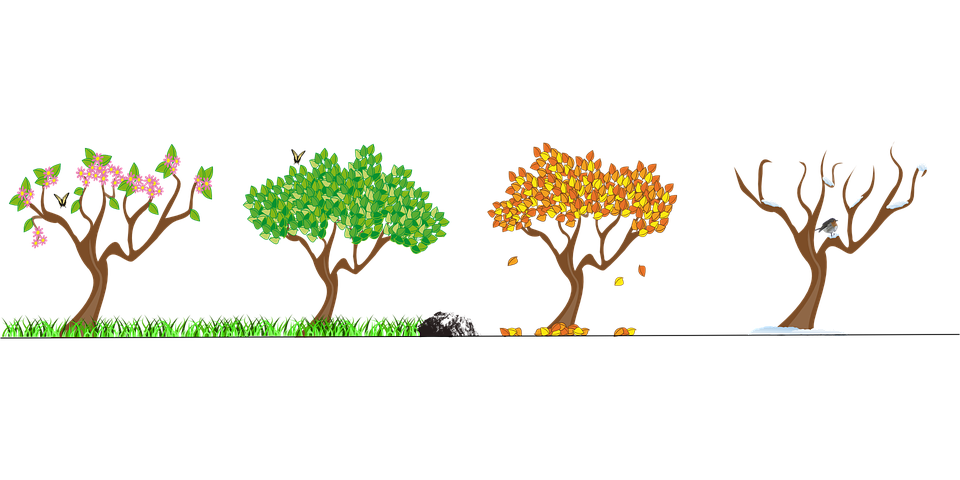 Journée mondiale de l’eau
HEURE D’ETE
Printemps
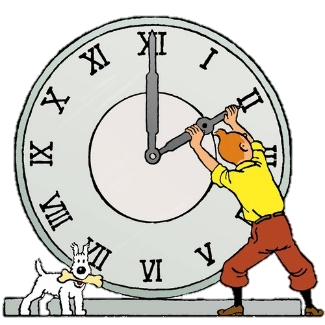 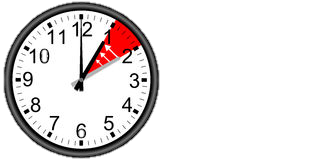 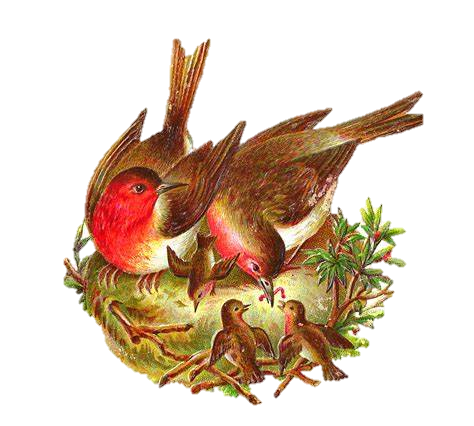 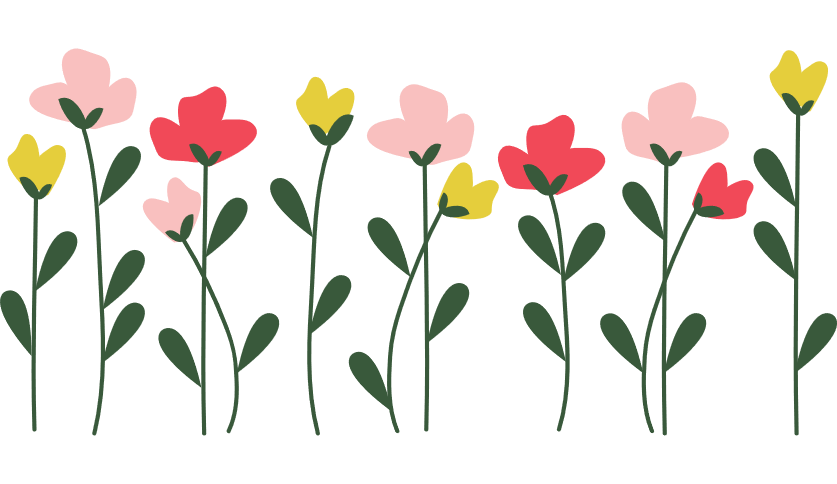 printemps
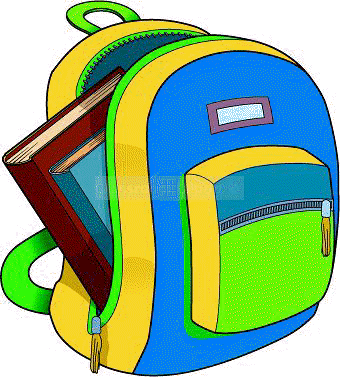 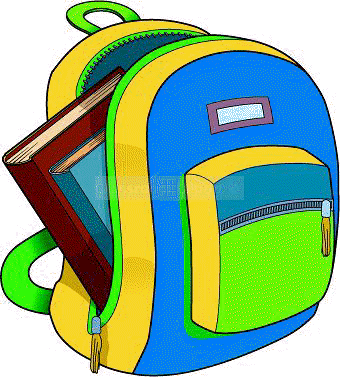 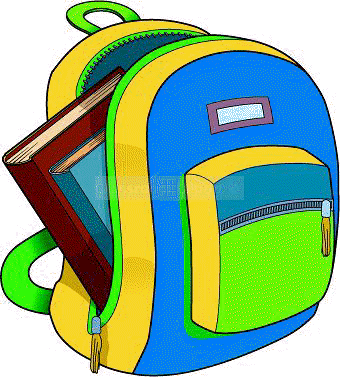 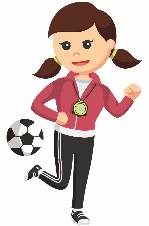 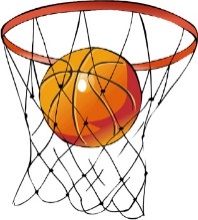 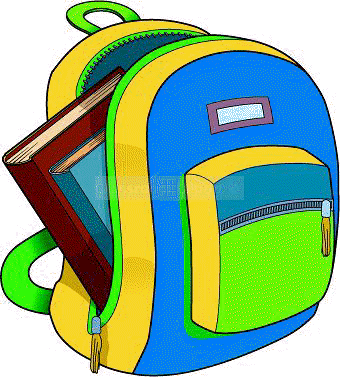 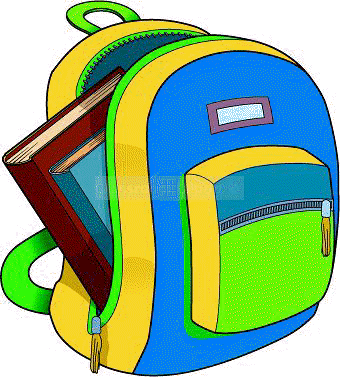 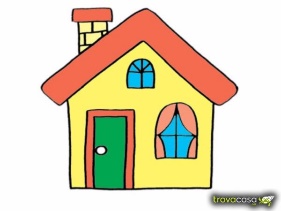 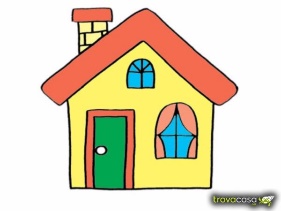 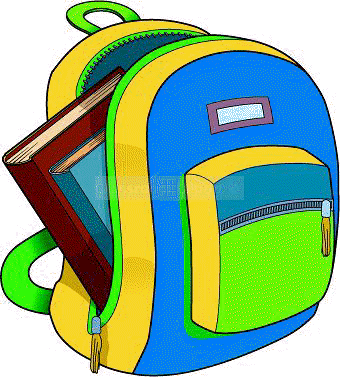 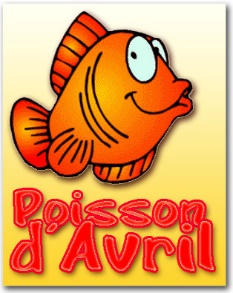